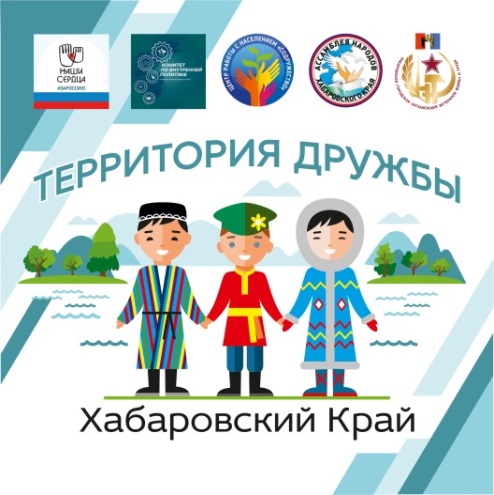 Обучение основам создания фото-видео контента
для популяризации национальных традиций в социальных сетях
Для занятий Вам понадобится:
Личный смартфон (заряженный)
Тетрадь и ручка для записей
График занятий:
График занятий:
ВИДЕООТКРЫТКА
Подбор (лучших по Вашему мнению) фото/видео с участием в грантовом проекте «Территория дружбы – Хабаровский край» 
Ориентация фотографий: горизонтальная или вертикальная
Ключевая идея видеооткрытки. Например: что интересного я узнал(а) в проекте; мои впечатления от какого-либо мероприятия; как я проходил(а) обучение по основам создания фото-видео контента для популяризации национальных традиций в социальных сетях
ВИДЕООТКРЫТКА
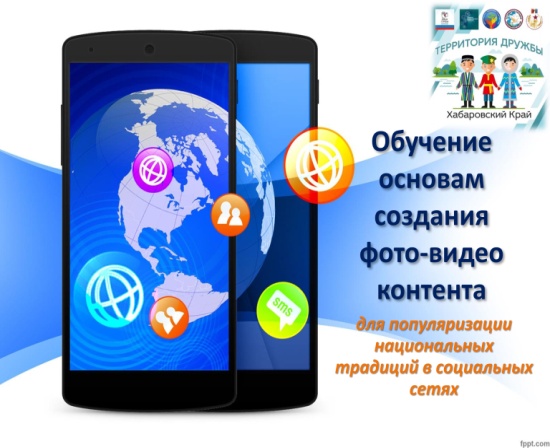 Первый слайд: единый для всех
Время видеооткрытки: 1:00 мин. 
Презентация видеооткрытки: 
    составление текста (о чём буду говорить на итоговом занятии), запись текста в тетрадь

26 февраля приходим на занятие с выполненным домашним заданием.
Подключение к интернету
WI-FI
Пароль
Имя: pushkina60
88888888
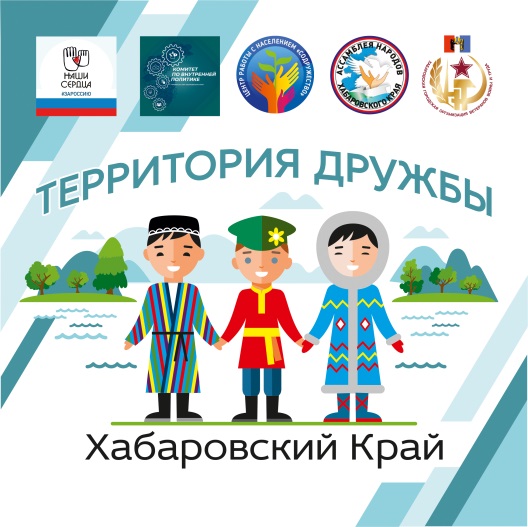 Видеопроект:от идеи до реализации
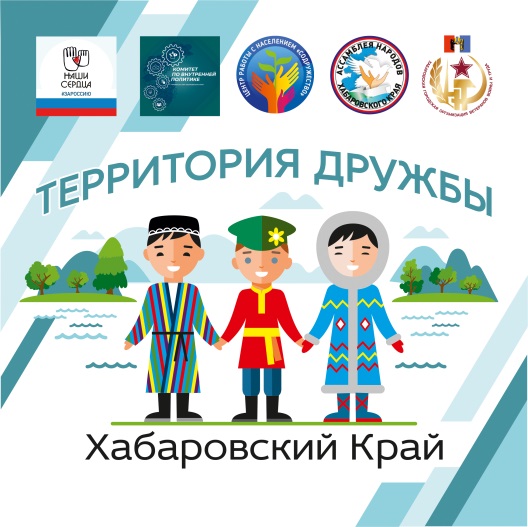 Спасибо за внимание.